Calculus
Lecture 9: Tangent and derivative, slope and tangent line
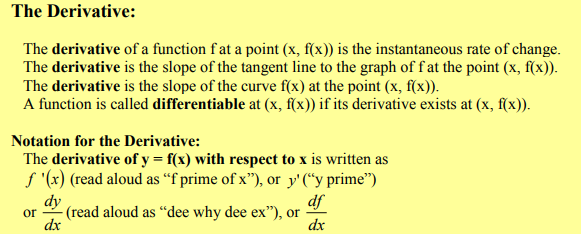 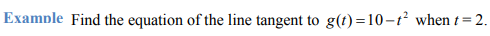 The Slope
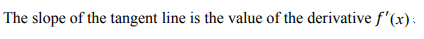 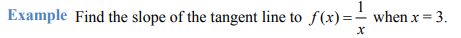 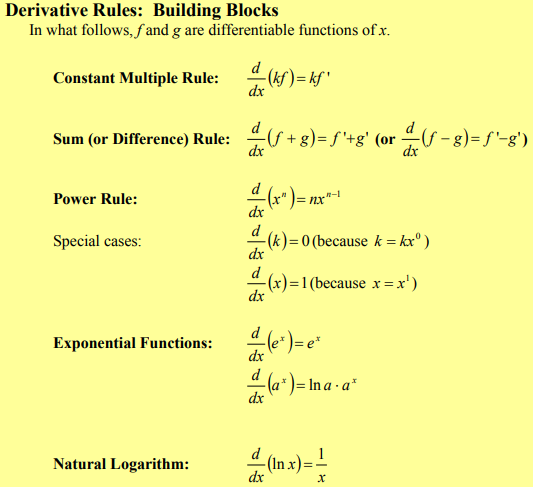 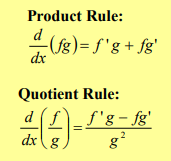 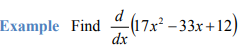 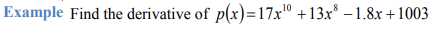 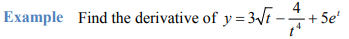 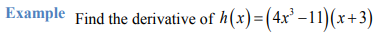 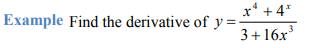 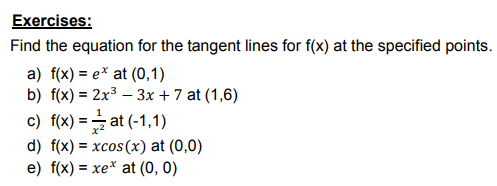 H.W
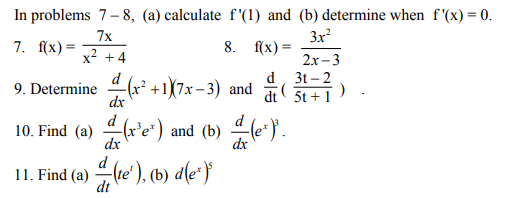 H.W
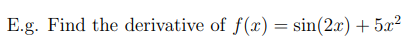 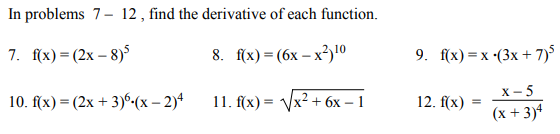 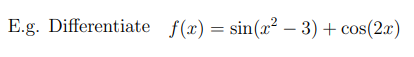 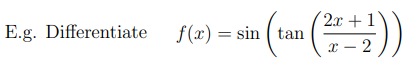 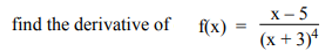 A
B
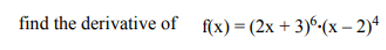 x